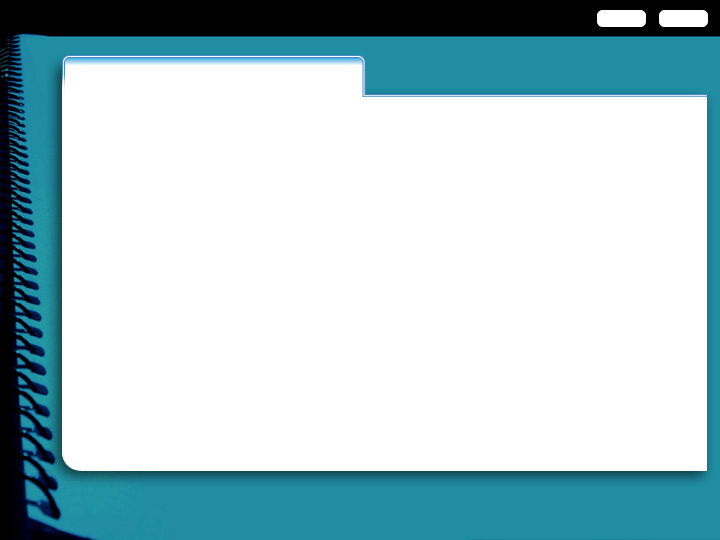 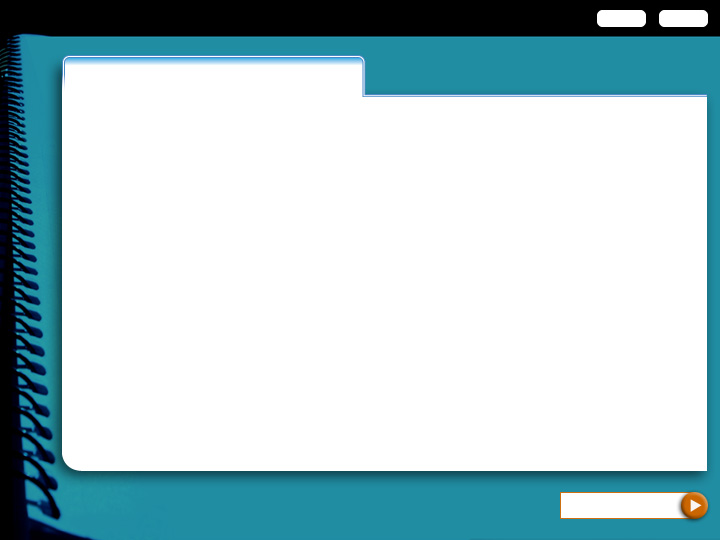 Continue…
MENU
EXIT
Thesis Statements
A thesis statement contains the main idea or message of a composition.
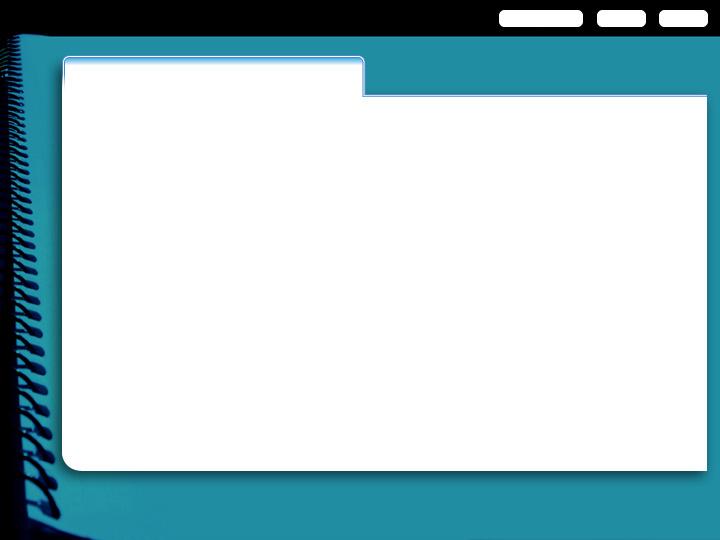 To find the thesis, look for the sentence that best explains what the essay will be about. Which sentence in this paragraph provides that information?
The eruption of the volcano Vesuvius in A.D. 79 resulted in a perfectly preserved moment in history. Tragically, about 2,000 inhabitants died when the volcano erupted. Their homes were buried under volcanic ash, which preserved the artifacts and details of their daily lives.
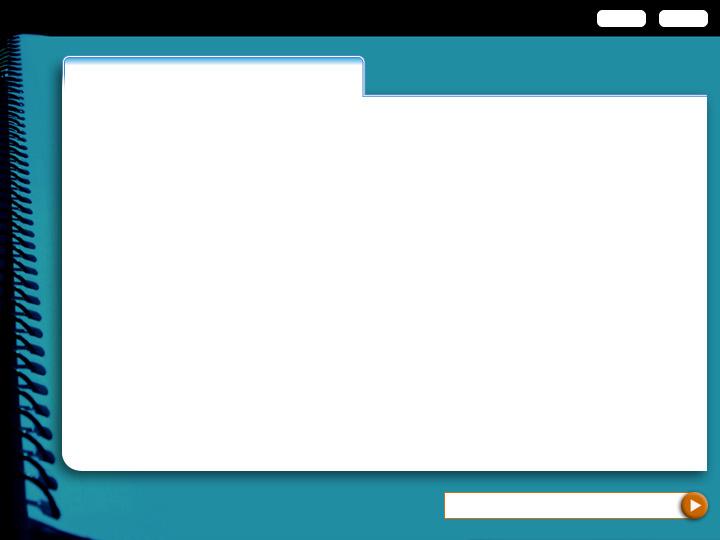 Click to see the essay topic
PREVIOUS
MENU
EXIT
Thesis Statements
A thesis statement contains the main idea or message of a composition.
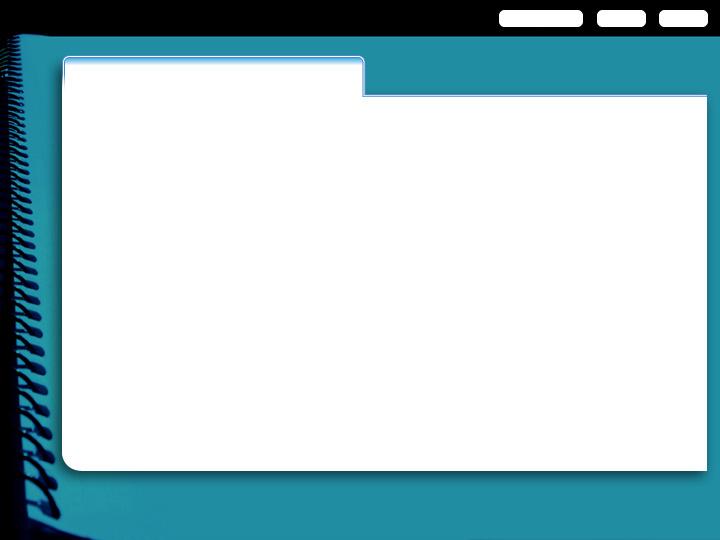 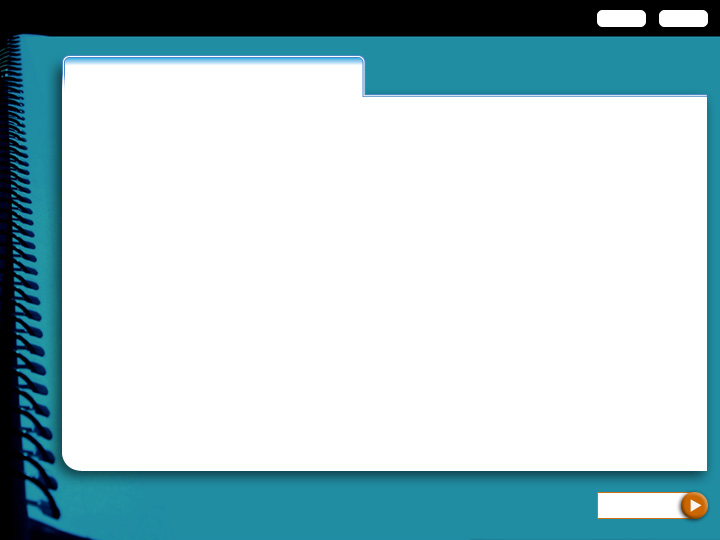 Next
PREVIOUS
MENU
EXIT
Thesis Statements
A thesis statement contains the main idea or message of a composition.
This is the thesis sentence. It indicates the topic of the essay and the writer’s opinion about that topic.
The eruption of the volcano Vesuvius in A.D. 79 resulted in a perfectly preserved moment in history. Tragically, about 2,000 inhabitants died when the volcano erupted. Their homes were buried under volcanic ash, which preserved the artifacts and details of their daily lives.
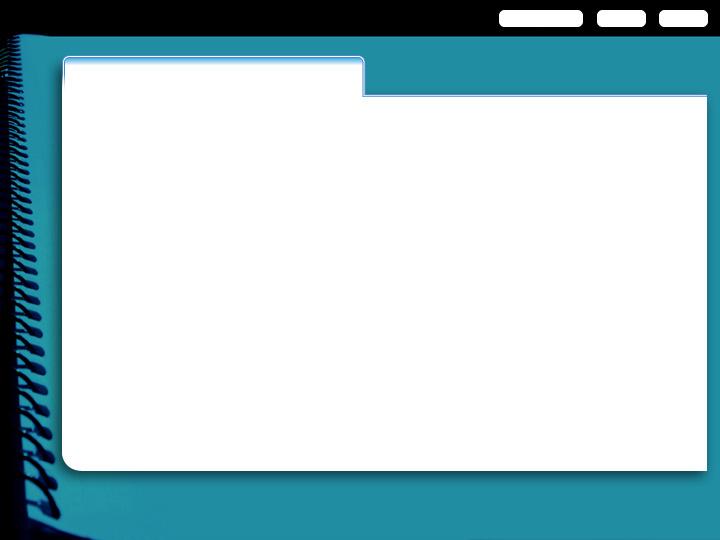 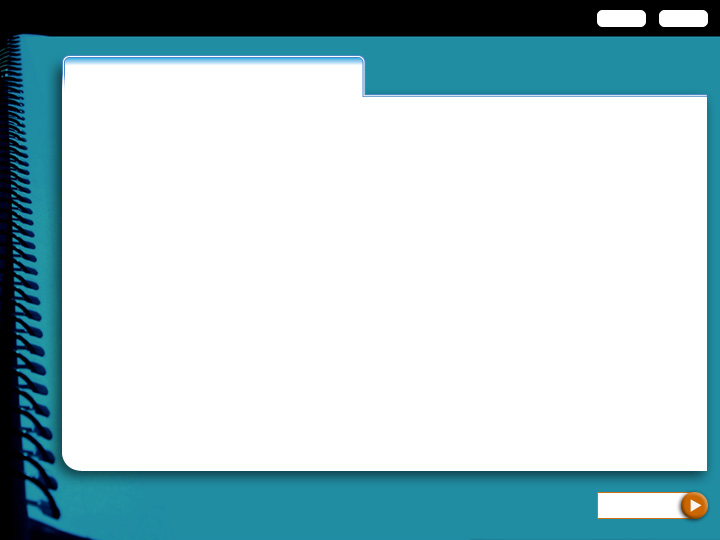 Next
PREVIOUS
MENU
EXIT
Thesis Statements
A successful thesis statement
is usually one sentence
is a statement, not a question
identifies the subject of the essay or composition
takes a stand rather than simply announcing a subject
is narrow and specific enough to be fully supported
A thesis statement may also preview the main ideas of the essay and set the tone.
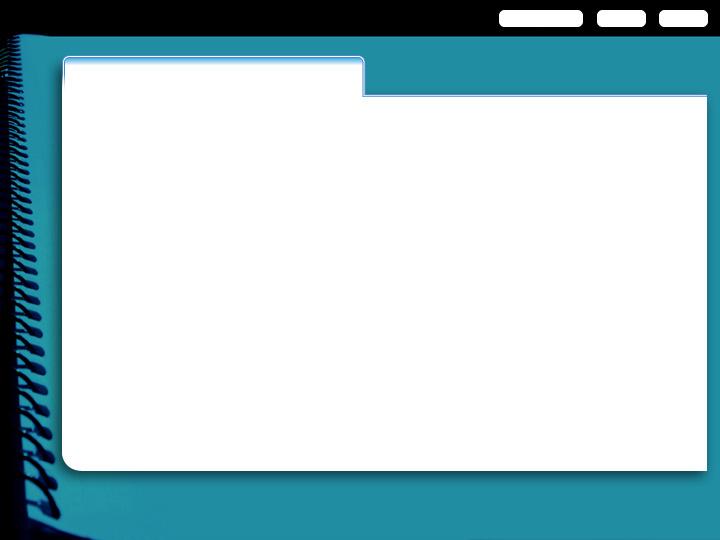 Which of these sentences are successful thesis statements?
Wolves have an impressive variety of communication abilities, including visual signals with ears and tails and howling and other vocalizations.

Each wolf pack is led by two individuals.

Today, because of habitat destruction and excessive hunting, wolves live in only a portion of their former range.

Wolves have an interesting history.
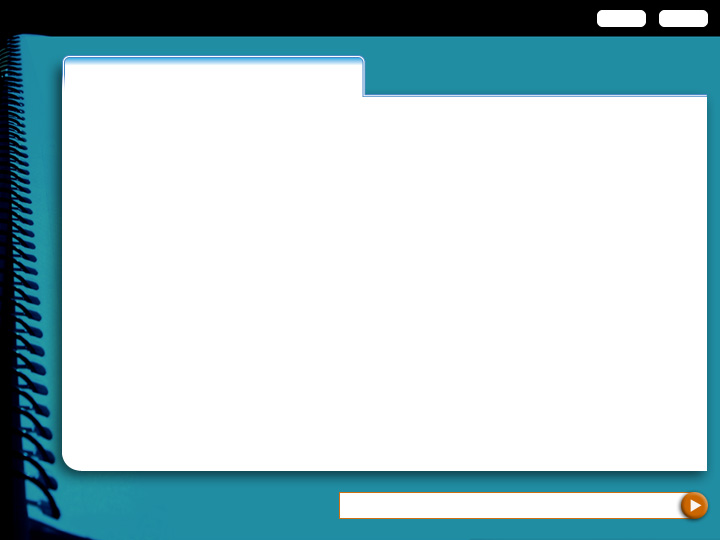 Click to see successful thesis statements
PREVIOUS
MENU
EXIT
Thesis Statements
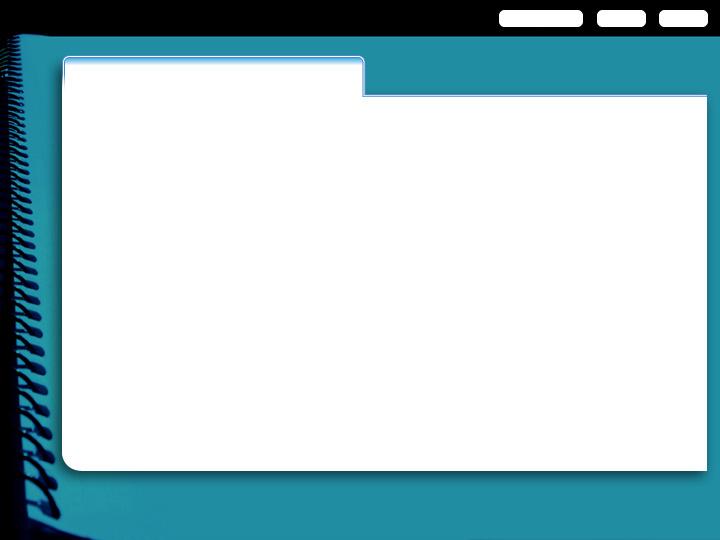 These two thesis statements are successful because they express specific ideas and suggest the direction the essay will take.
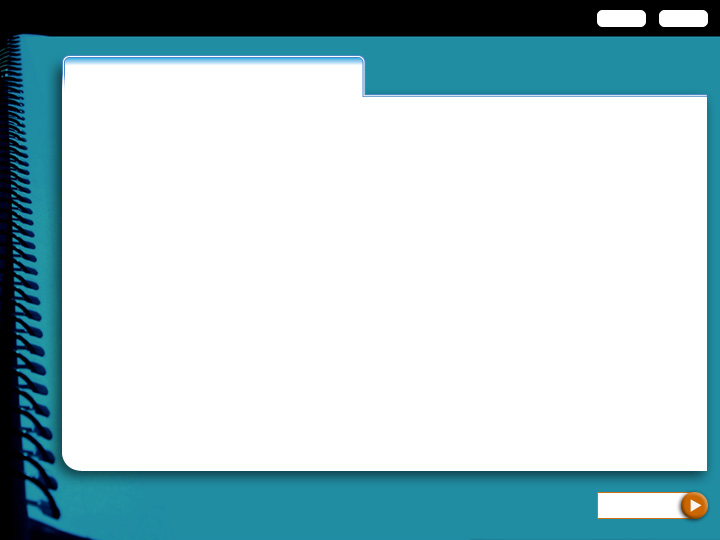 Next
PREVIOUS
MENU
EXIT
Thesis Statements
Wolves have an impressive variety of communication abilities, including visual signals with ears and tails and howling and other vocalizations.

Each wolf pack is led by two individuals.

Today, because of habitat destruction and excessive hunting, wolves live in only a portion of their former range.

Wolves have an interesting history.
i
i
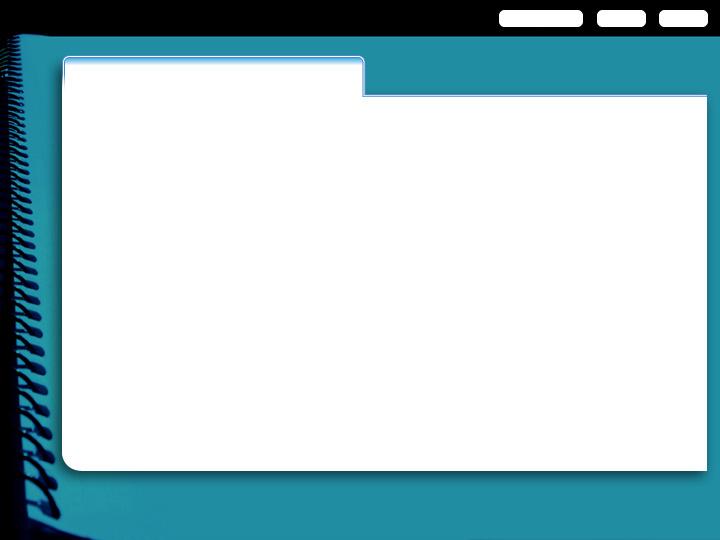 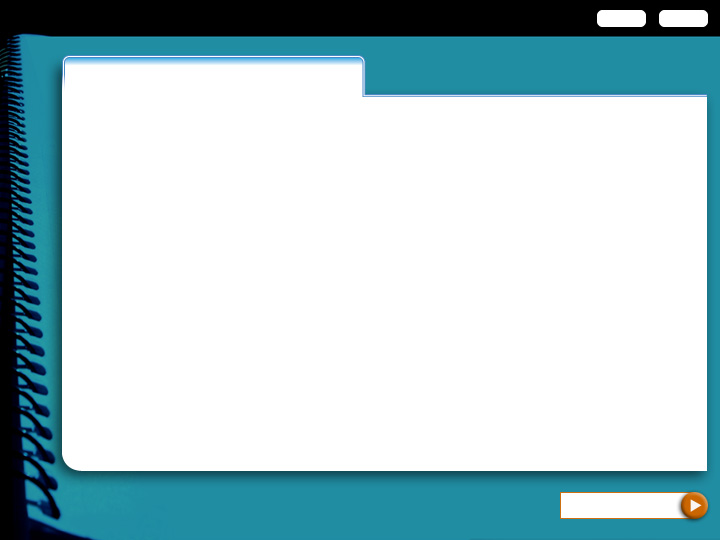 Continue…
PREVIOUS
MENU
EXIT
Thesis Statements
When you revise your writing, be sure your thesis statement is as strong as it should be.
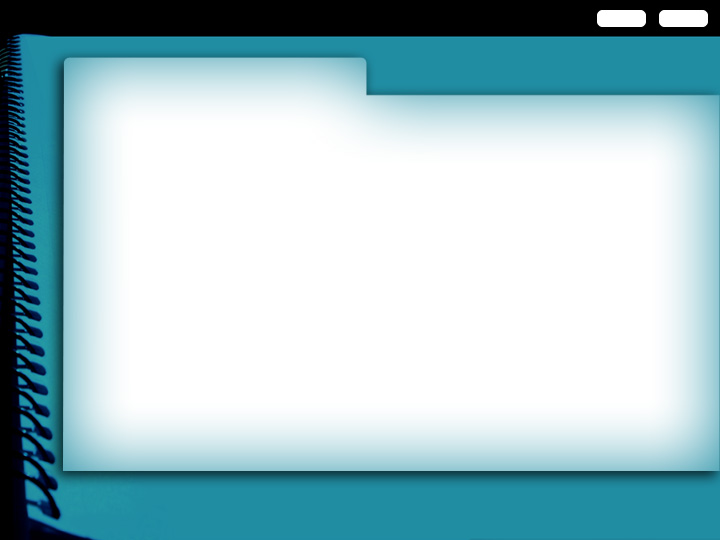 MENU
EXIT
Thesis Statements
When you revise your writing, be sure your thesis statement is as strong as it should be.
When you write thesis sentences, you should avoid the following common errors. Click on the error you want to explore.
MENU
Simple statements of fact
Simple announcements
Broad, general opinions
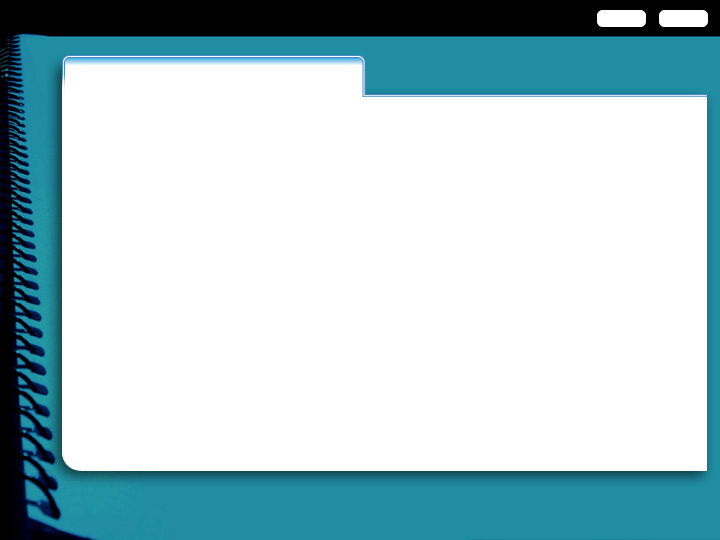 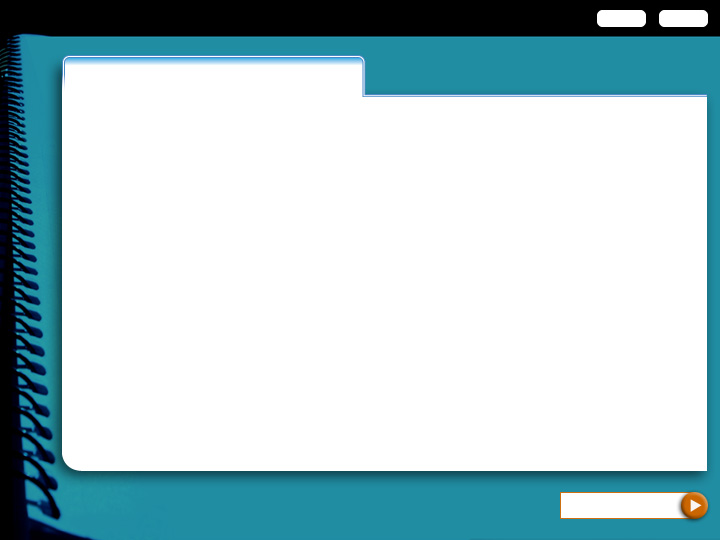 Continue…
MENU
EXIT
Thesis Statements
Simple Statements of Fact
Statements of fact cannot be thesis statements because they do not take a position or suggest a direction for the writing.
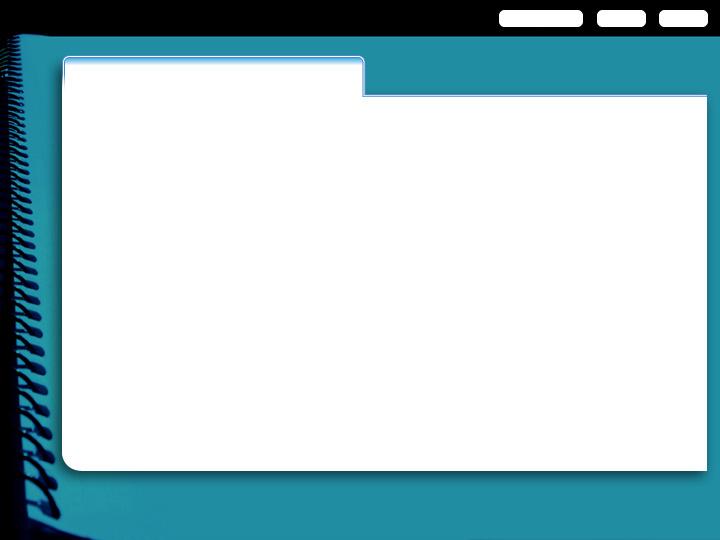 How would you change this statement of fact into a thesis?
The pioneers on the Oregon trail faced many hardships.
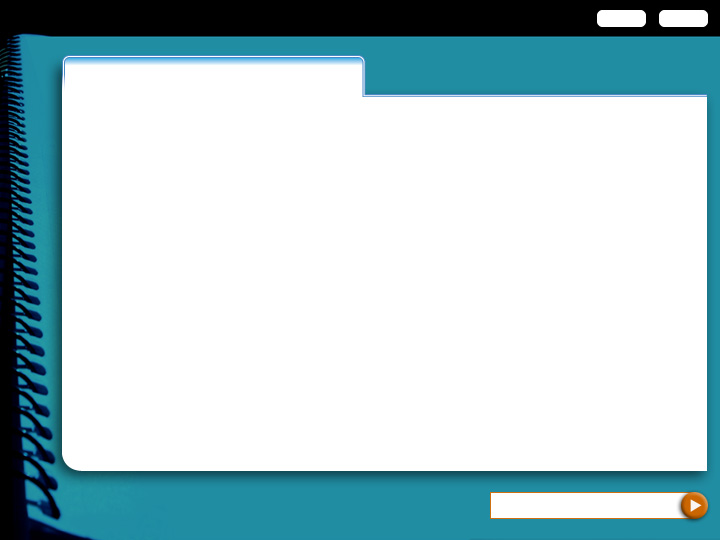 Click to see a revision
PREVIOUS
MENU
EXIT
Thesis Statements
Simple Statements of Fact
Statements of fact cannot be thesis statements because they do not take a position or suggest a direction for the writing.
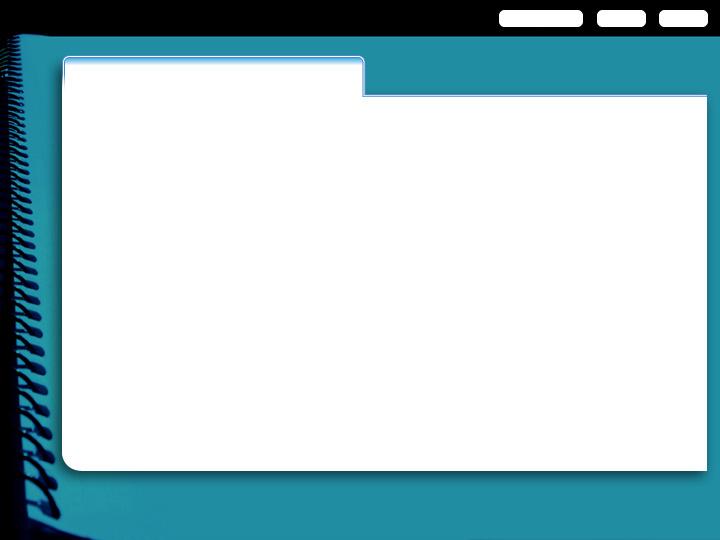 ORIGINAL
The pioneers on the Oregon Trail faced many hardships.
REVISED
The pioneers on the Oregon Trail bravely faced many hardships, including disease, terrible weather, accidents, hunger, and thirst.
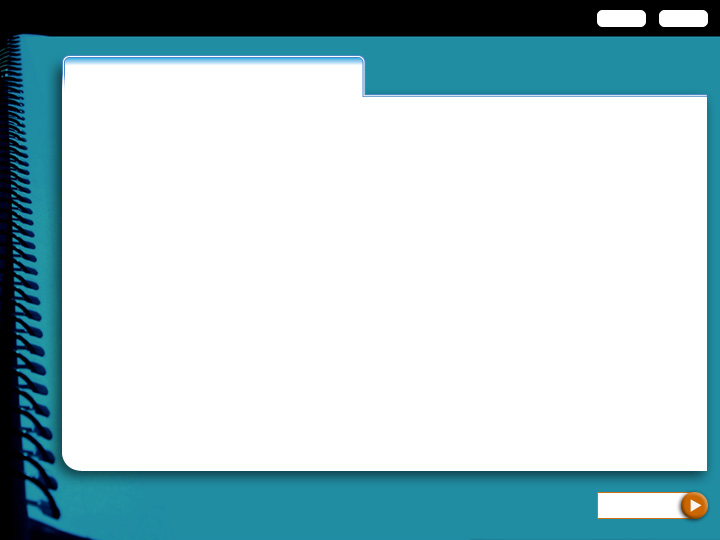 Menu
PREVIOUS
MENU
EXIT
Thesis Statements
Simple Statements of Fact
Statements of fact cannot be thesis statements because they do not take a position or suggest a direction for the writing.
The revised thesis expresses an opinion about the topic, rather than just stating a fact. It also previews the main ideas of the essay.
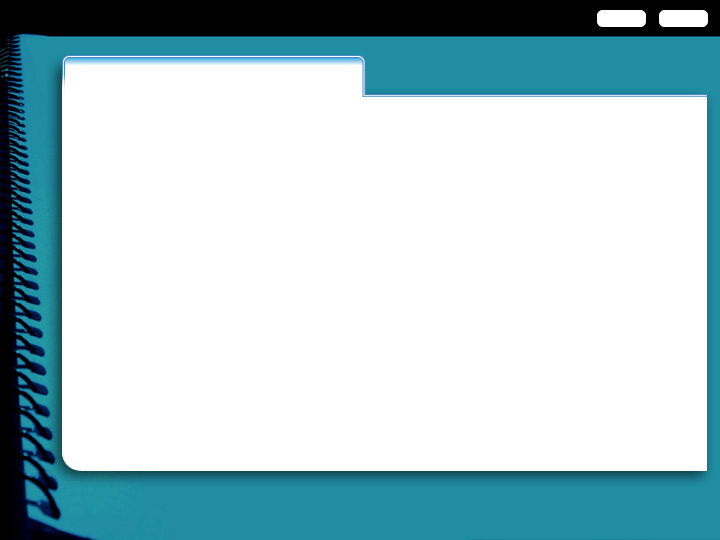 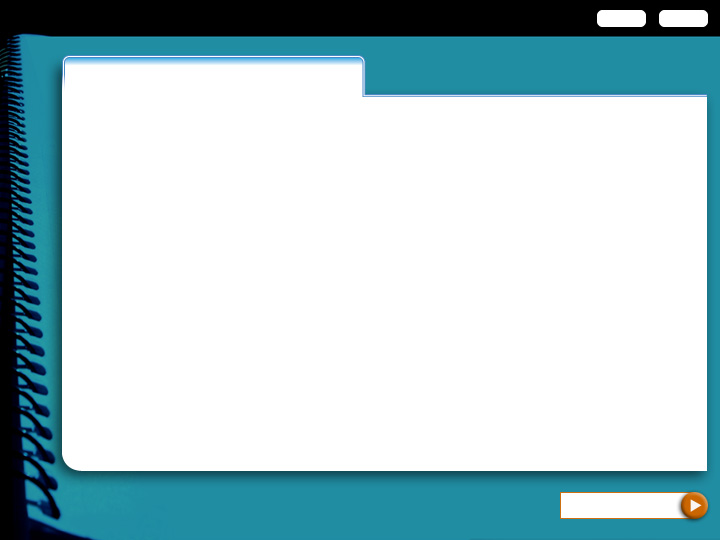 Continue…
MENU
EXIT
Thesis Statements
Simple Announcements
A simple announcement doesn’t express a point of view or preview the main ideas of the composition.
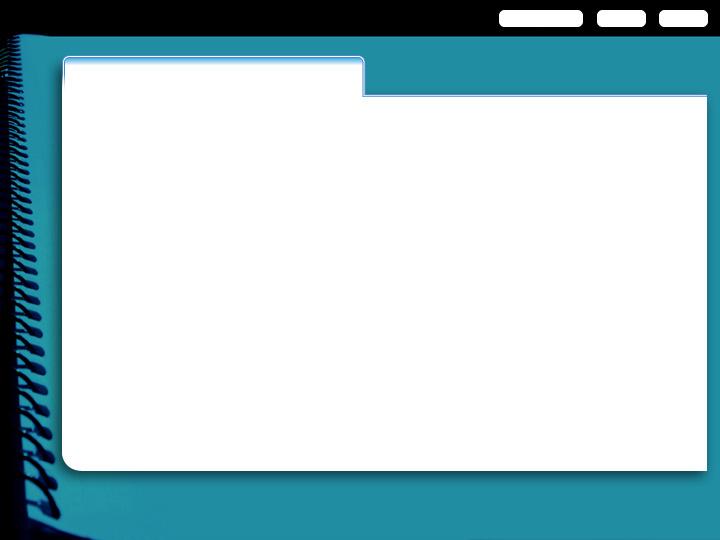 How would you rewrite this statement to make it an effective thesis?
In the following paper, I am going to write about impressionist painting.
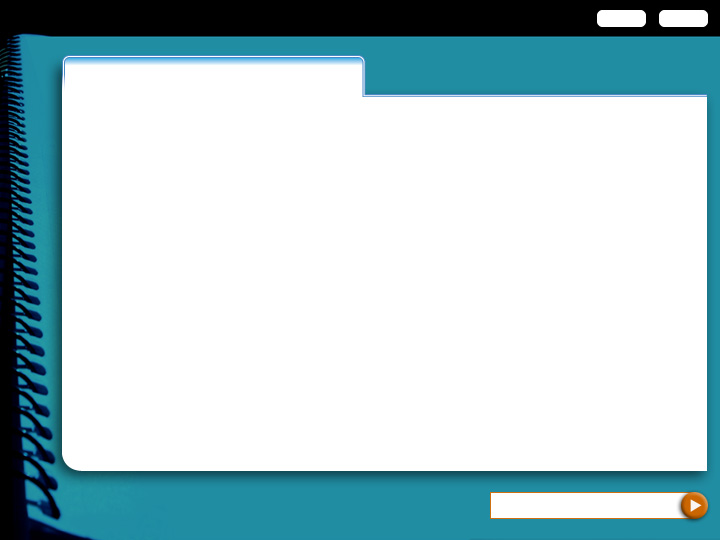 Click to see a revision
PREVIOUS
MENU
EXIT
Thesis Statements
Simple Announcements
A simple announcement doesn’t express a point of view or preview the main ideas of the composition.
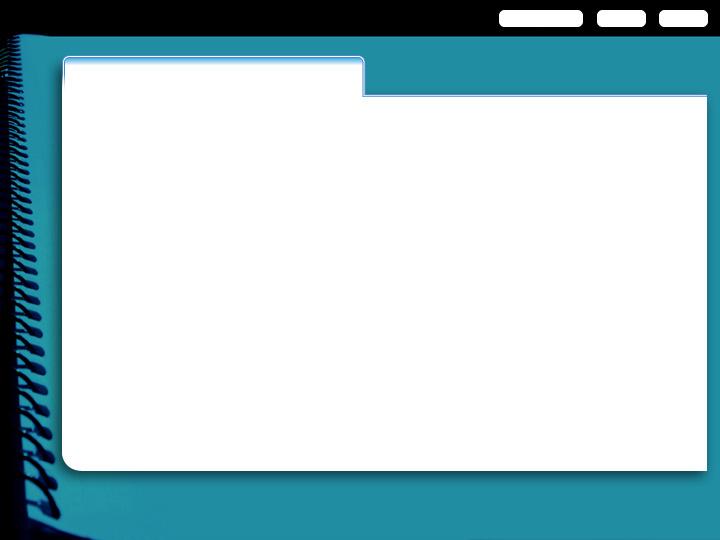 This revised thesis expresses a point of view and previews the main ideas. It does not mention the paper and avoids the first person reference.
Two of the greatest techniques developed by impressionist painters were loose brushwork and the use of brilliant color.
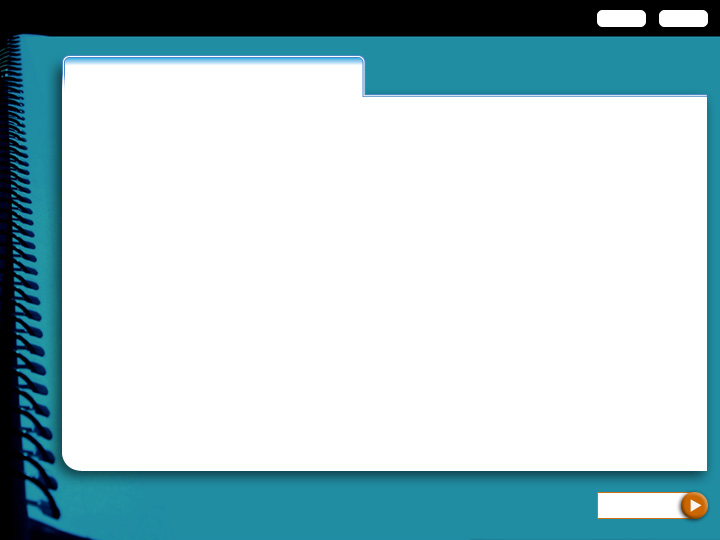 Menu
PREVIOUS
MENU
EXIT
Thesis Statements
Simple Announcements
A simple announcement doesn’t express a point of view or preview the main ideas of the composition.
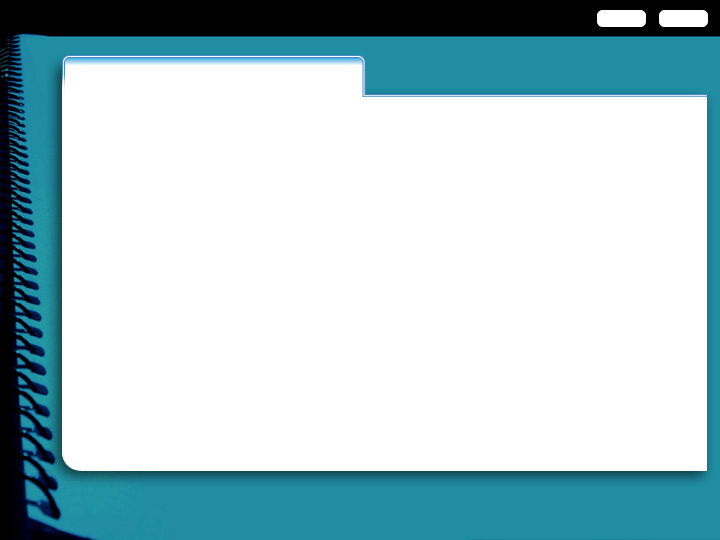 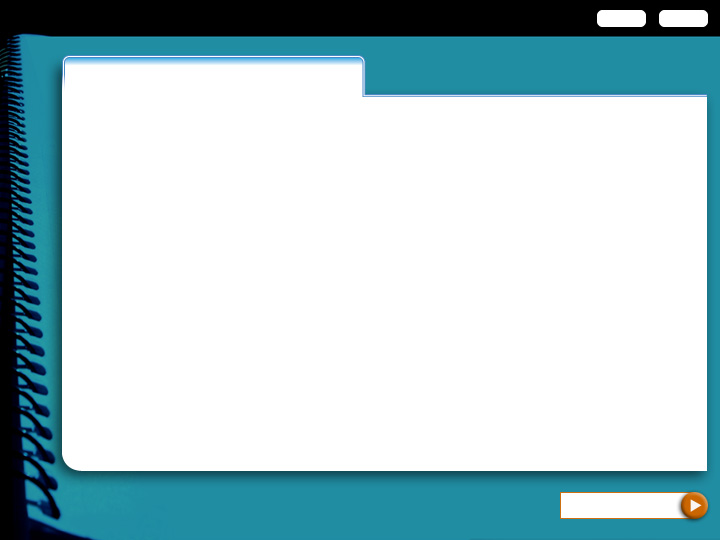 Continue…
MENU
EXIT
Thesis Statements
Broad, General Opinions
The statement of an opinion should be specific and narrow enough to be fully supported.
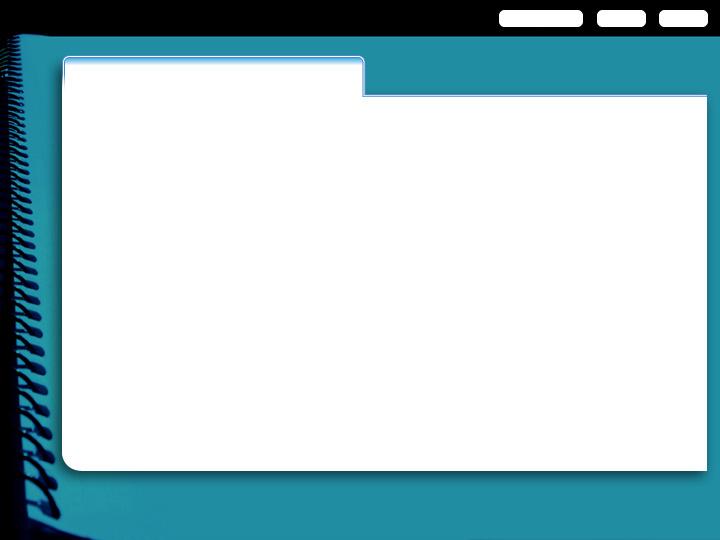 How would you revise this broad statement?
The melting of the Artic ice cap is an environmental disaster.
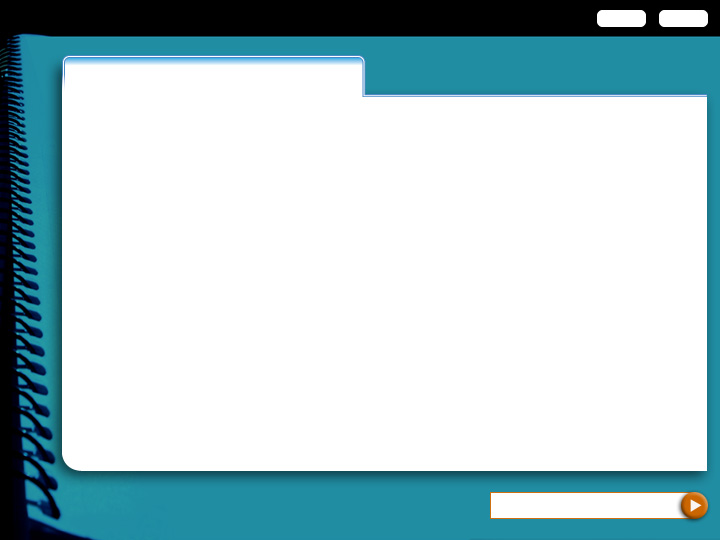 Click to see a revision
PREVIOUS
MENU
EXIT
Thesis Statements
Broad, General Opinions
The statement of an opinion should be specific and narrow enough to be fully supported.
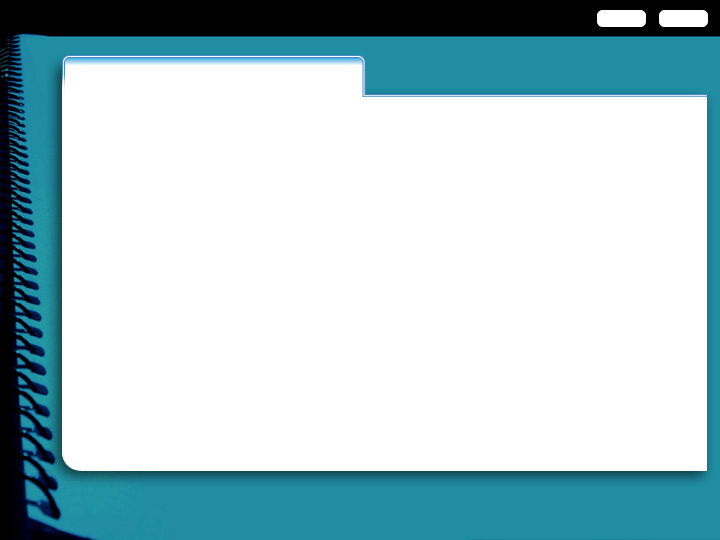 MENU
EXIT
Thesis Statements
Broad, General Opinions
The statement of an opinion should be specific and narrow enough to be fully supported.
How would you revise this broad statement?
The melting of the Artic ice cap is an environmental disaster.
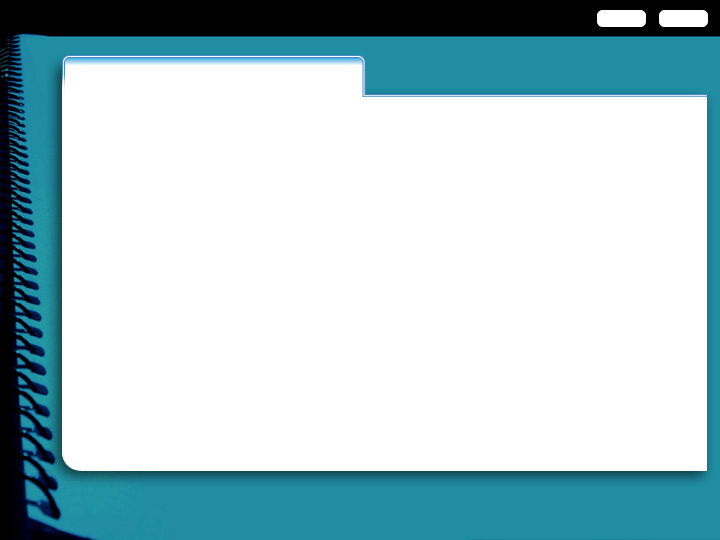 The melting of the Artic ice cap is an environmental disaster.
The melting of the Artic ice cap is an environmental disaster.
MENU
EXIT
Thesis Statements
Broad, General Opinions
The statement of an opinion should be specific and narrow enough to be fully supported.
.
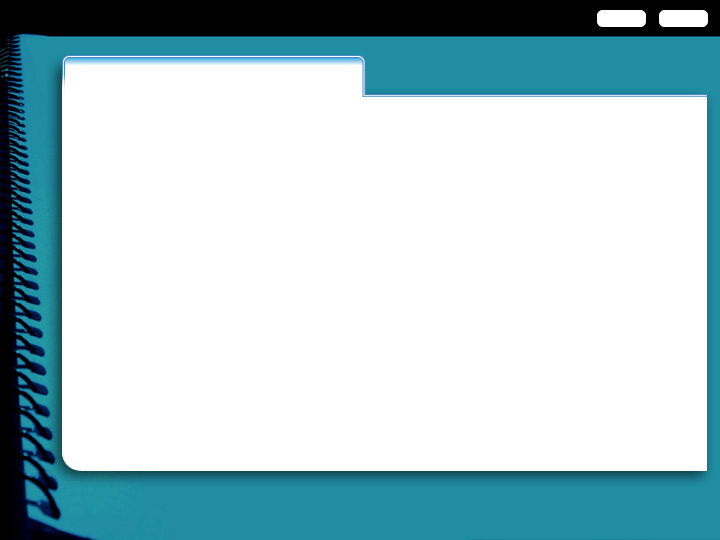 The melting of the Artic ice cap
MENU
EXIT
Thesis Statements
Broad, General Opinions
The statement of an opinion should be specific and narrow enough to be fully supported.
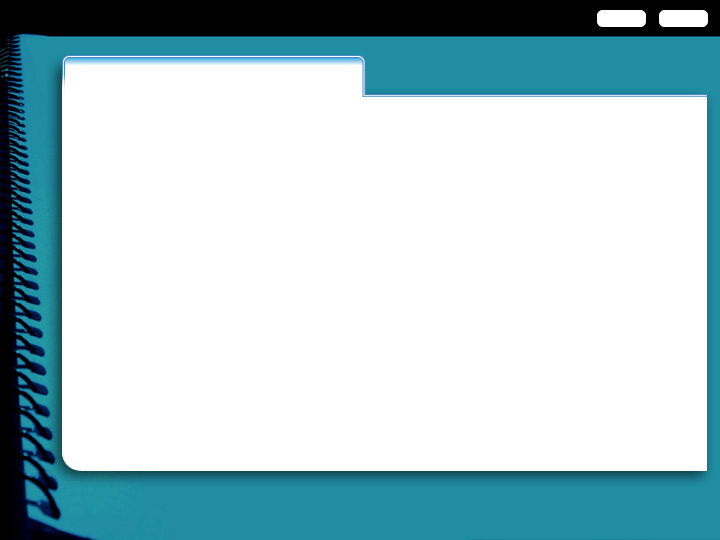 MENU
EXIT
Thesis Statements
Broad, General Opinions
The statement of an opinion should be specific and narrow enough to be fully supported.
will affect not only the animals
and people in the Artic region but also weather patterns and
coastlines worldwide.
The melting of the Artic ice cap
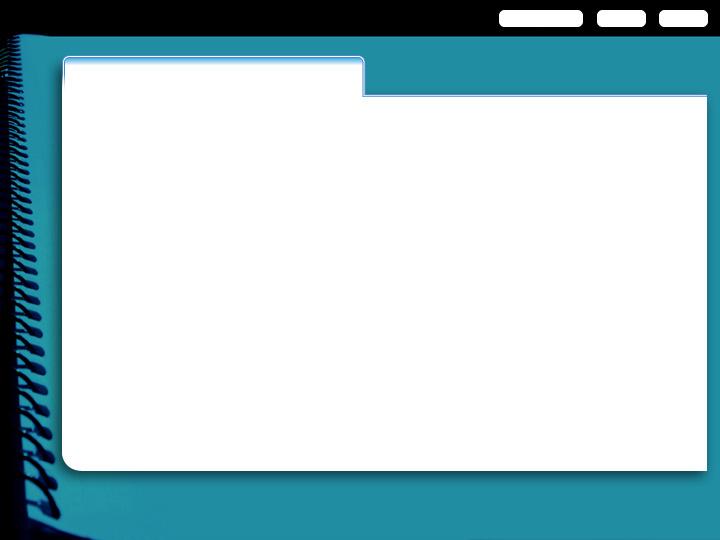 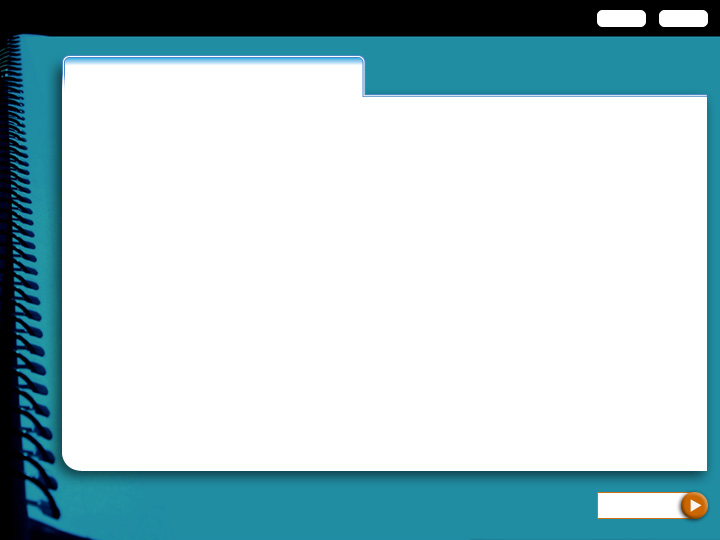 Menu
PREVIOUS
MENU
EXIT
Thesis Statements
Broad, General Opinions
The statement of an opinion should be specific and narrow enough to be fully supported.
This thesis statement gives specific reasons that can be supported with evidence.
will affect not only the animals
and people in the Artic region but also weather patterns and
coastlines worldwide.
The melting of the Artic ice cap